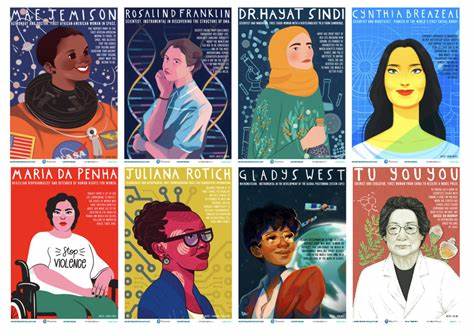 Girls in STEM
How do we get them there, and
How do we keep them there
E Pietrantonio - 2020
Why the passion?
Graduated engineering in 1981
My daughter, Sarah, graduated engineering in 2008
Two granddaughters born in 2016 and 2019
Let’s also talk about sons – and grandsons
And the importance of diversification
And the global requirement for technical expertise
And....... And..... And.....
E Pietrantonio - 2020
Why do we need women in tech
Though still in its infancy, AR is poised to enter the mainstream; according to one estimate, spending on AR technology will hit $60 billion in 2020. AR will affect companies in every industry and many other types of organizations, from universities to social enterprises. In the coming months and years, it will transform how we learn, make decisions, and interact with the physical world. It will also change how enterprises serve customers, train employees, design and create products, and manage their value chains, and, ultimately, how they compete.

	Quote from Why Every Organization Needs an Augmented Reality Strategy by Michael Porter and James E Hepplemann, HBR
E Pietrantonio - 2020
How do we change the numbers
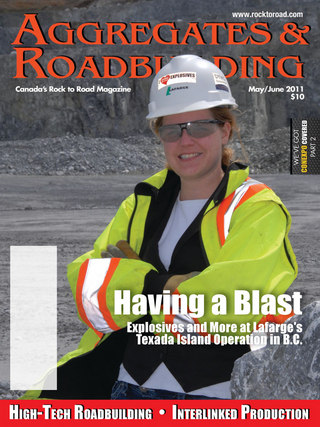 E Pietrantonio - 2020
Change the world
To increase gender diversity in STEM, there’s a latent, untapped opportunity staring us in the face: girls’ strong desire to change the world. We just need to help girls connect the dots between changing the world and STEM. 

	Quote from Girls, If You Want to Change The World, Try STEM by Talia Milgrom-Elcott, Forbes Magazine
E Pietrantonio - 2020
Try these
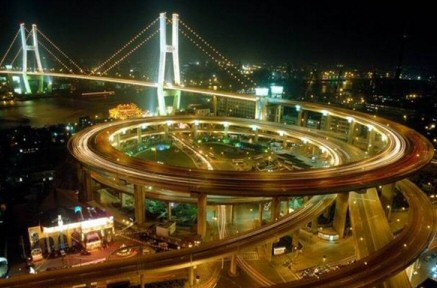 Calculating a derivative
Weighting calculations
Learning how to code
Electrical engineering
Mechatronics
E Pietrantonio - 2020
STEM as creative
The [Microsoft study] found that 72 percent of girls say it’s important for them to have a job that directly helps the world and 91 percent describe themselves as creative — but just 37 percent said they thought STEM jobs could be creative or help the world. The stereotype of STEM jobs being uncreative and low-impact certainly isn’t accurate, as the study attests.
	Quote from Misconceptions and Stereo types may discourage girls from studying STEM by Clare McGrane, GeekWire
E Pietrantonio - 2020
Give girls role models
Girls who know a woman in STEM were far more likely to say they understand the relevance of STEM, know how to pursue a STEM career and feel powerful in pursuing a STEM career. A similar bump was seen among girls whose parents and/or teachers talk to them about STEM and encourage them to pursue interests in those fields.”
	Quote from Misconceptions and Stereo types may discourage girls from studying STEM by Clare McGrane, GeekWire
This study found that knowing a woman in STEM made girls more likely to understand the relevancy of STEM, know how to pursue a STEM career and feel powerful in doing so. (Microsoft Image)
E Pietrantonio - 2020
Learning to take risks and accept failure
Most girls are taught to avoid risk and failure. We're taught to smile pretty, play it safe, get all A's. Boys, on the other hand, are taught to play rough, swing high, crawl to the top of the monkey bars and then just jump off headfirst. And by the time they're adults, whether they're negotiating a raise or even asking someone out on a date, they're habituated to take risk after risk. They're rewarded for it. It's often said in Silicon Valley, no one even takes you seriously unless you've had two failed start-ups. In other words, we're raising our girls to be perfect, and we're raising our boys to be brave. 
	Quote by Reshma Saujani, TedTalk 2016
E Pietrantonio - 2020
Girls need to be confident
In the most basic terms, what we need to do is start acting and risking and failing, and stop mumbling and apologizing and prevaricating. It isn’t that women don’t have the ability to succeed; it’s that we don’t seem to believe we can succeed, and that stops us from even trying. Women are so keen to get everything just right that we are terrified of getting something wrong. But, if we don’t take risks, we’ll never reach the next level.
	Quote from The Confidence Code by Katty Kay and Claire Shipman, page xvi
E Pietrantonio - 2020
Embracing failure
Embracing failure is the most important trait I've developed in my career. I have tried to learn from my failures, and I believe it has made me stronger, more confident and more resilient.
	Quote from Reshma Saujani, author of Girls Who Code
	None of us are born perfect – all of us fall on our path, no matter how hard we work. The trick is having the determination, spirit, and grit to get back up and keep going anyway. 
	Quote from Fantastic Failures by Luke Reynolds, page xi
E Pietrantonio - 2020
STEM is a team sport
We need to not only work hard and persevere but do our part to try and change these unjust systems. We do this by speaking out, by supporting others, and by always remembering that our success can never remain only our success. Our success must always be about helping and supporting others too.” 
	
	Quote from Fantastic Failures by Luke Reynolds, page xv
E Pietrantonio - 2020
Female friendships
While some insist that people’s personal lives and work lives should be separate, studies show that having friends at work can increase productivity and job satisfaction.  63 percent of women who report having a close friend at work are engaged in their jobs versus 29 percent of women who do not have an office friend. However female office friendships can provide women with more than increased engagement.
	Quote from Why Female Friendships are Important in the Workplace by Danielle Poindexter, GovLoop website
E Pietrantonio - 2020
Top 10 Benefits of Workplace Diversity
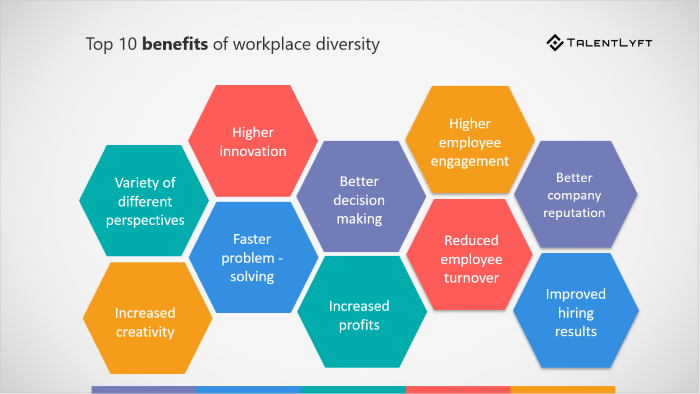 E Pietrantonio - 2020
STEM role models
If the only STEM role models young girls hear about are men, this will discourage them from pursuing STEM subjects. By making it seem like only men can succeed in science, a lack of role models creates barriers during early development that prevent girls from believing they have a future in these fields. 
	Quote from Girls need more STEM role models by Simran Kaler, The Gauntlet
E Pietrantonio - 2020
More girls, more bridges, more inspiration
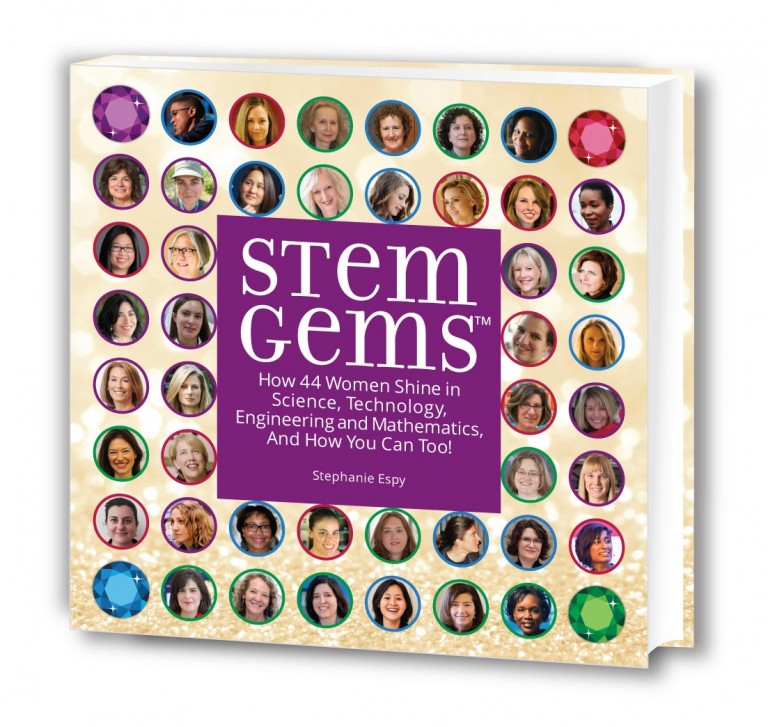 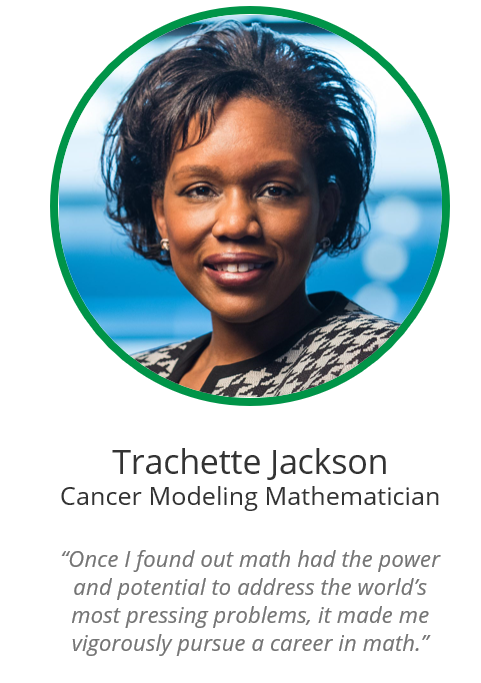 E Pietrantonio - 2020
Closing thoughts
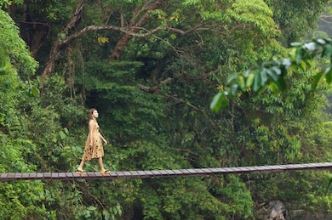 Girls want to change the world.
Diversity makes a team stronger.
Girls need the okay to take risk – to follow their dreams with courage and confidence.

You cannot be an expert without being a beginner first.
Diversity makes a team stronger.
STEM is a team sport.
With good friends around you, you can do anything.
E Pietrantonio - 2020
Stella Hudson High Series
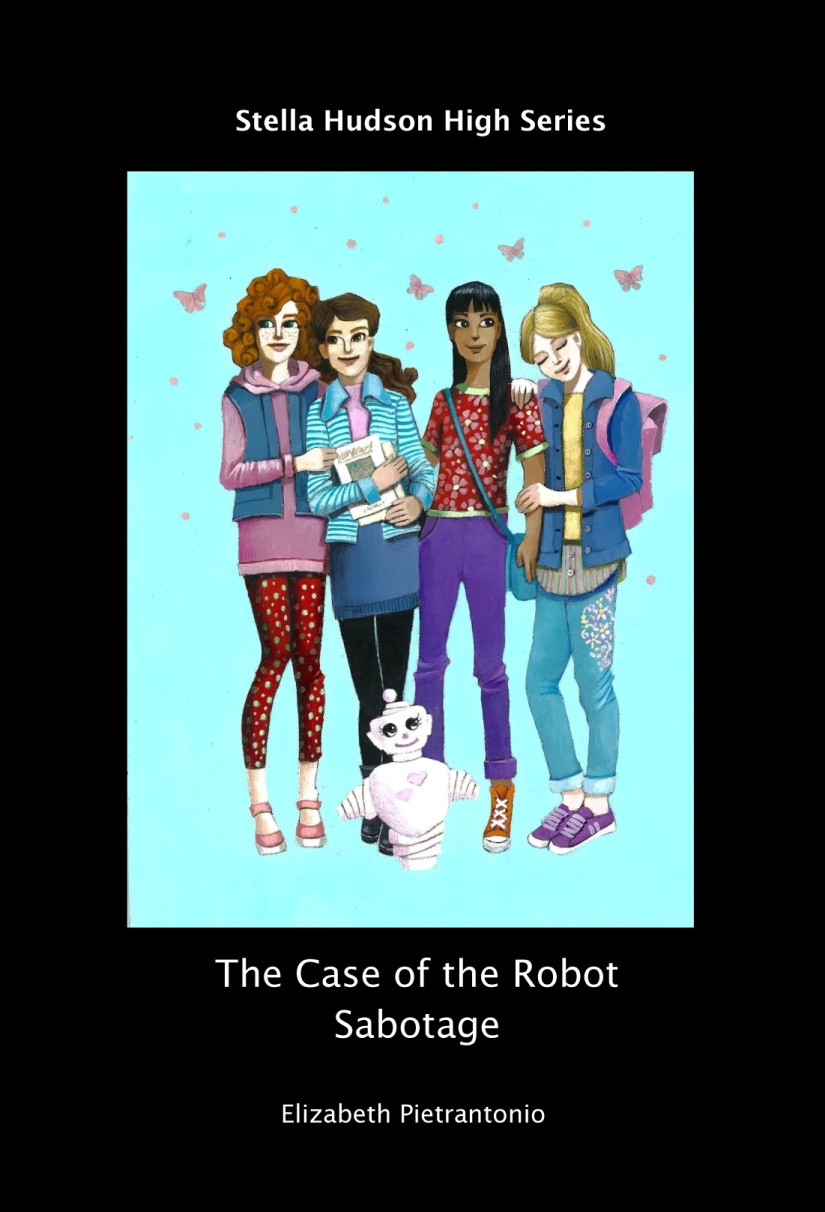 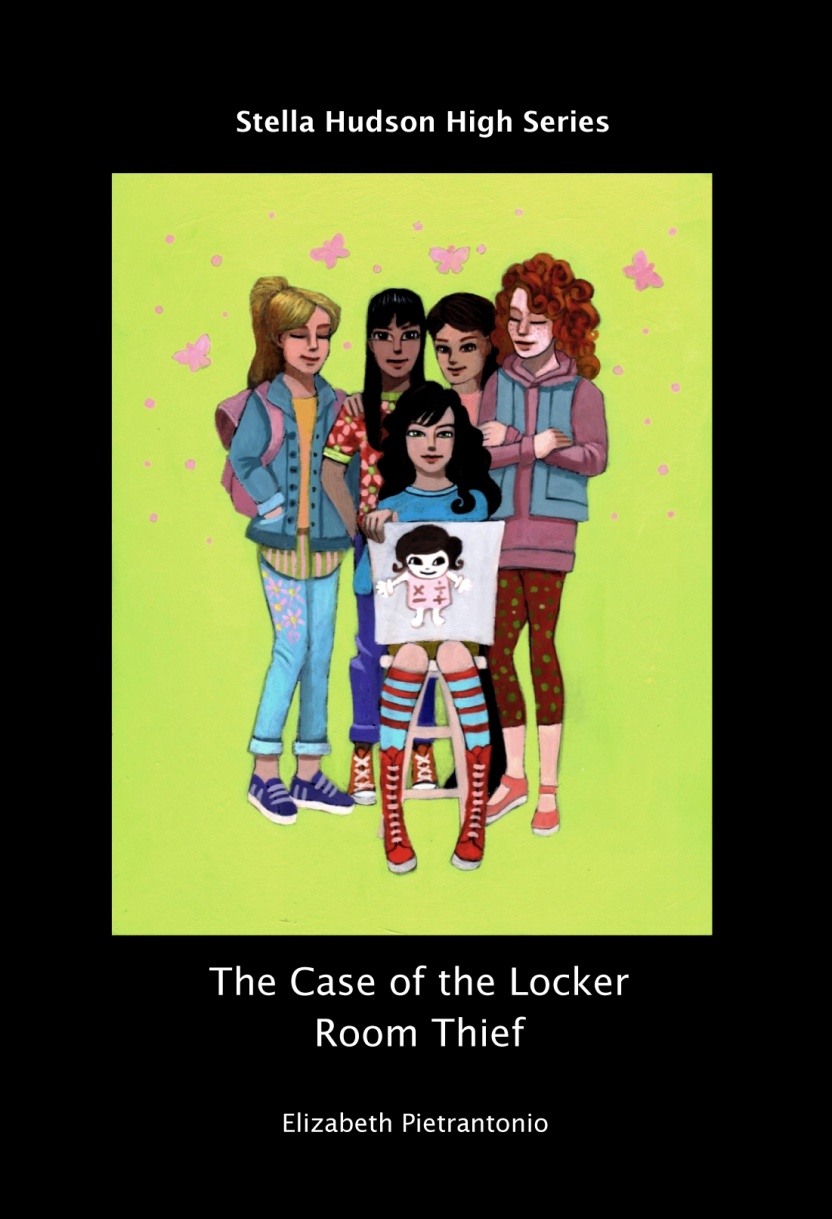 E Pietrantonio - 2020